Social Emotional Learning 

*Lessons for 10/08 – 10/12
Overview
Research shows that adolescents who have a purpose that transcends self-interest report higher levels of happiness and success. This lesson prompts students to think about their interests and how they connect to something bigger, so they can make a difference in the world.
Objective
Identify how you can use your interests and strengths to make a difference in the world
MondayYour Interests Matter
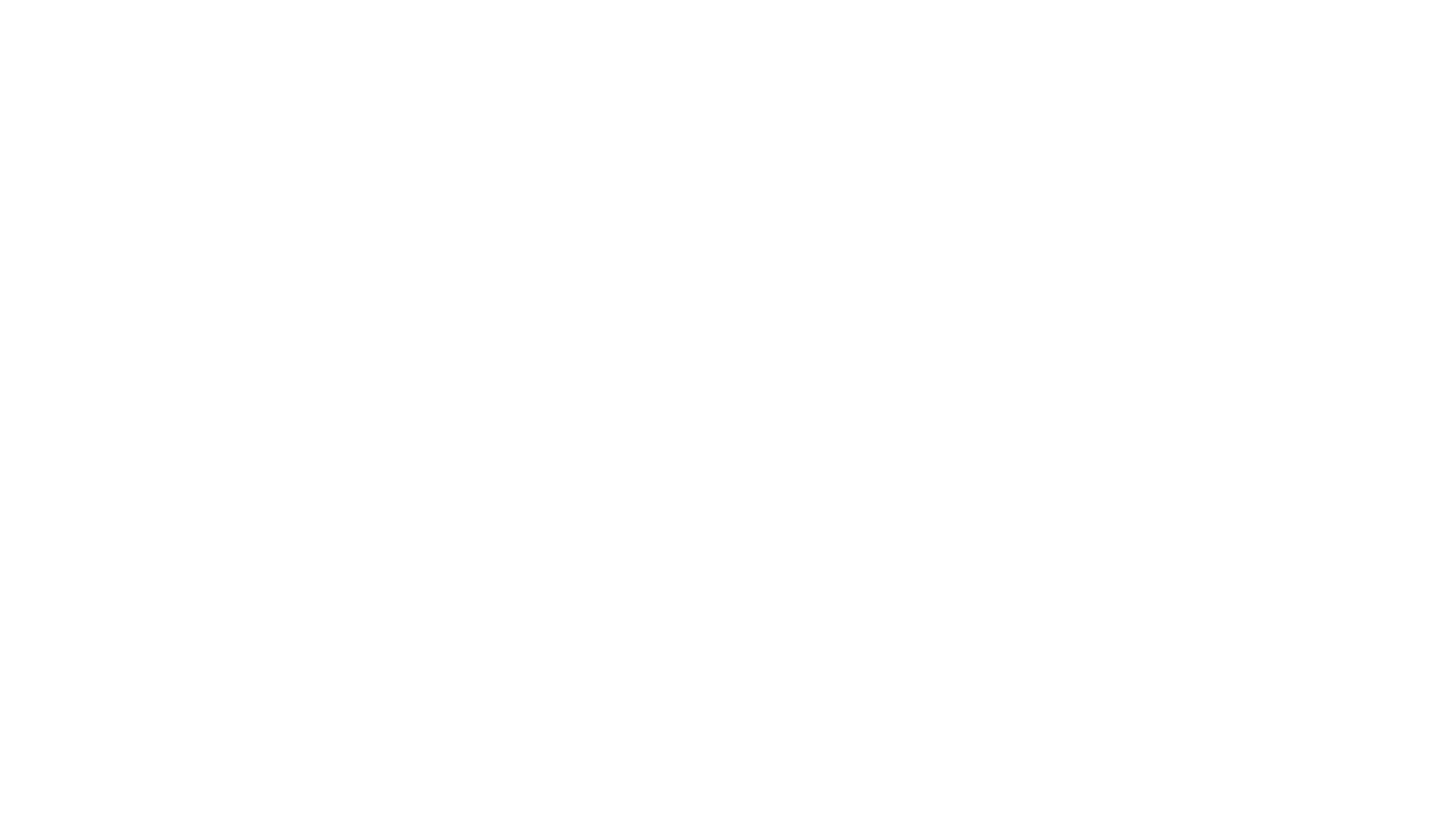 Collaborate
What are somethings that are really important to you?
Class Discussion
What are some ways you think the world could be a better place?
Tuesday
Survey
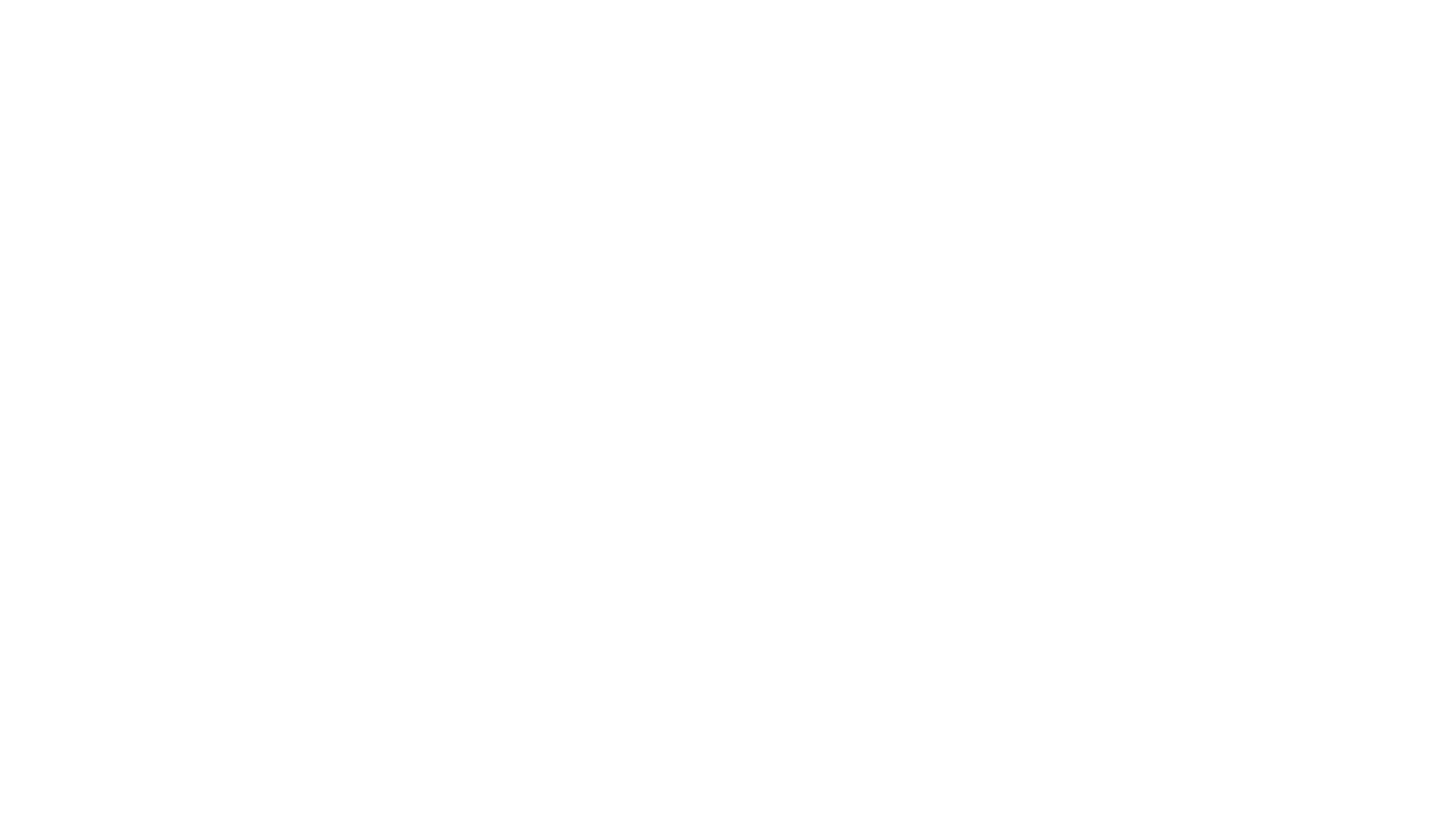 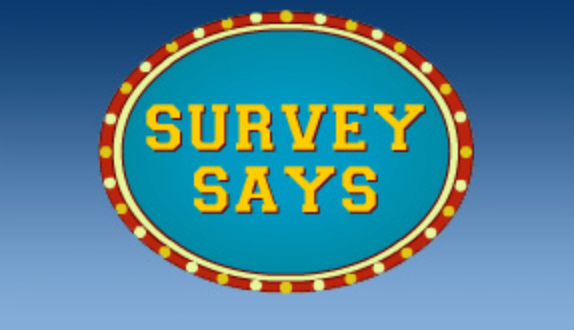 You can make this world a better place by doing something you really like? Explain
Agree             Disagree
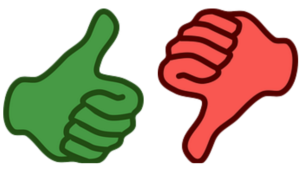 Class Discussion
What are some things you really like to do that you want to get better at?

What are some resources at your school or in your community that can help you develop these interest?
Activity
Today you are going to answer a series of questions to help identify your strengths and interests you’d like to get better at?


** Pass out Strengths and Interest Inventory to all students
Wednesday
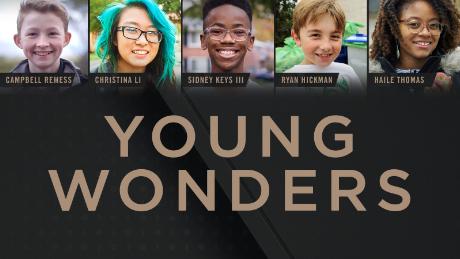 CNN Heroes: is a television special created by CNN to honor individuals who make extraordinary contributions to humanitarian aid and make a difference in their communities. The program was started in 2007.
CNN Hero’s Young Wonders
Video
https://youtu.be/yh1Kd98B6nQ
Video
https://youtu.be/j5_MFYzTcKA
Thursday
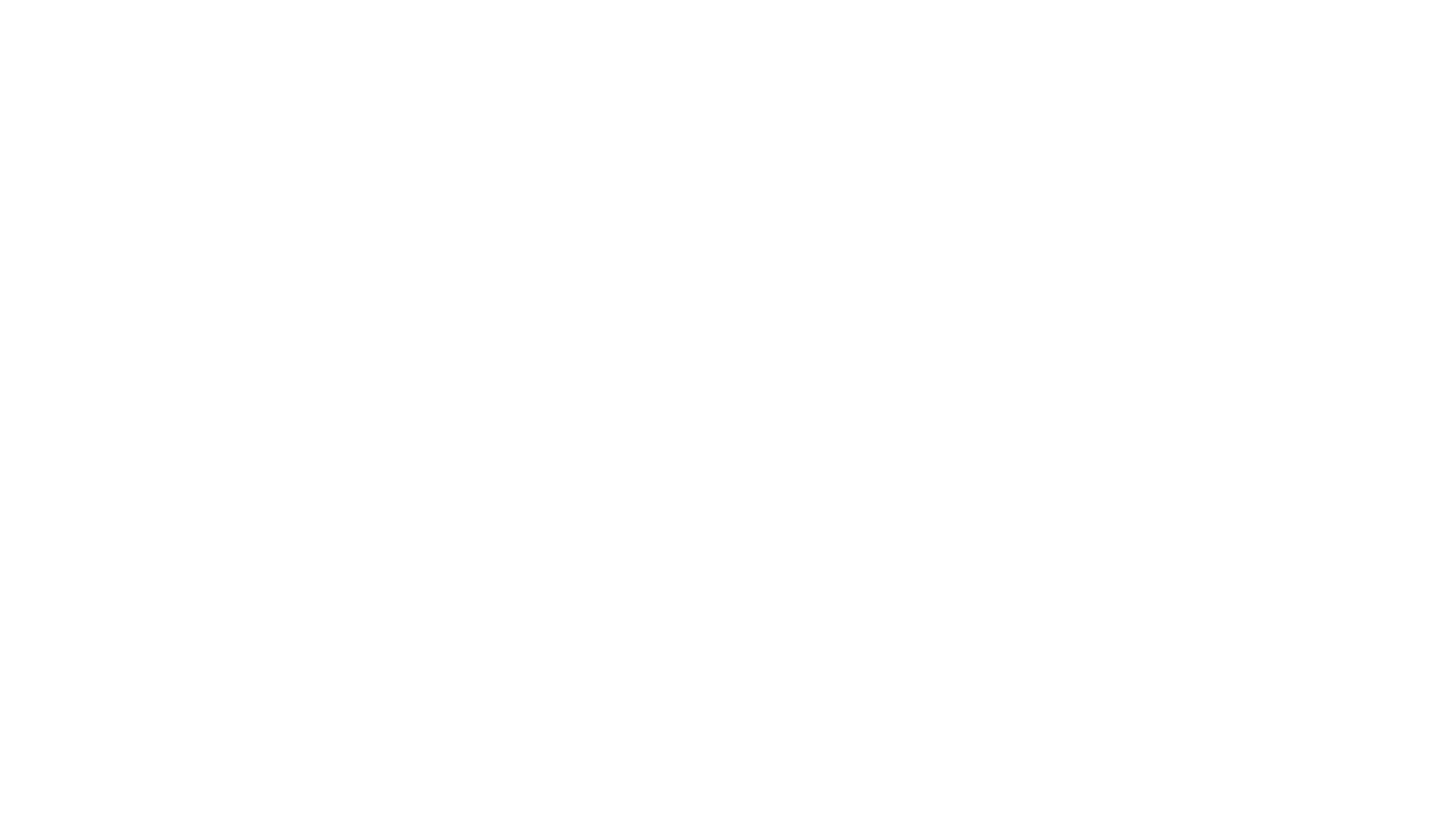 Collaborate
What are some things you really like to do that you want to get better at?
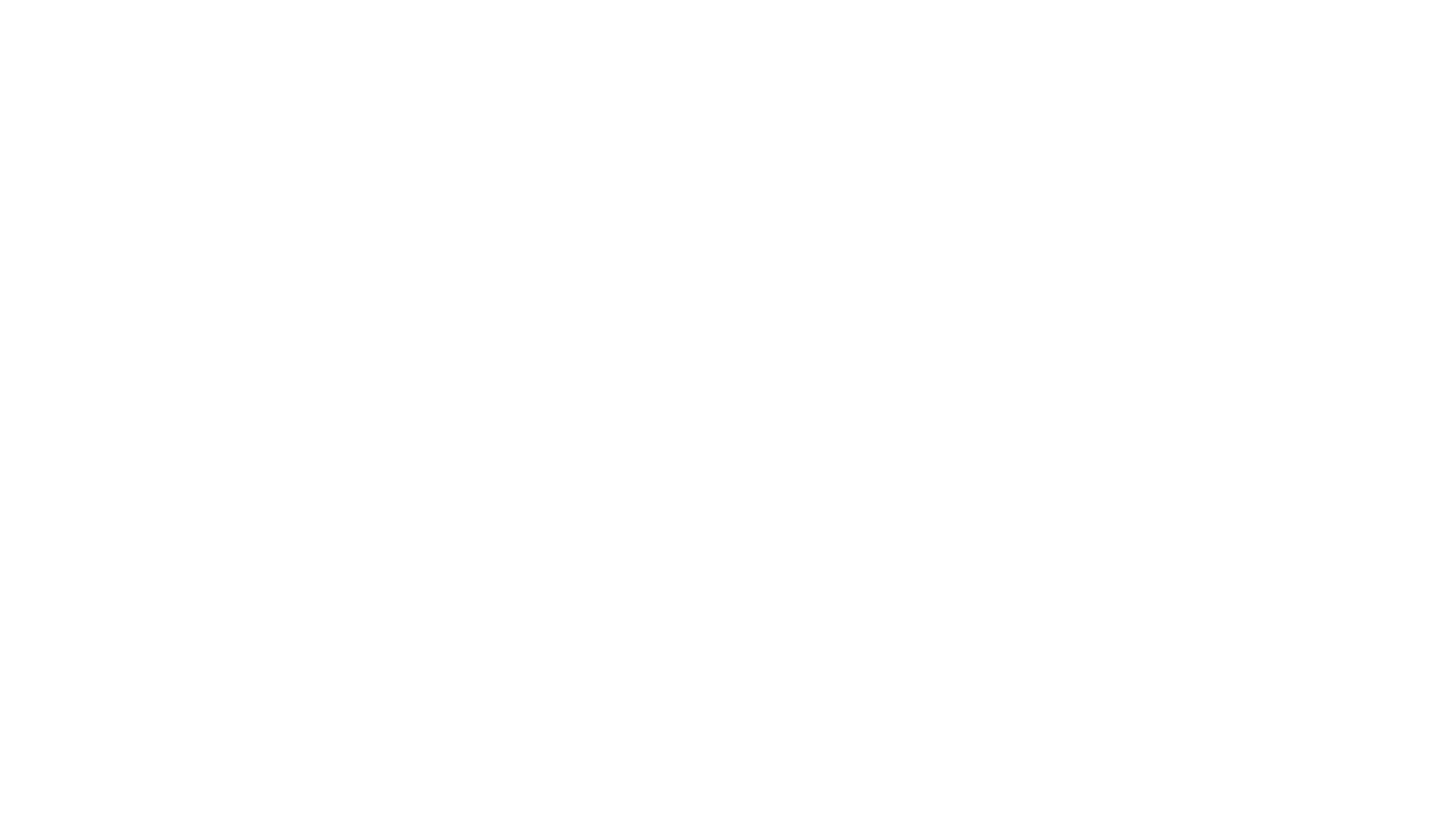 Activity
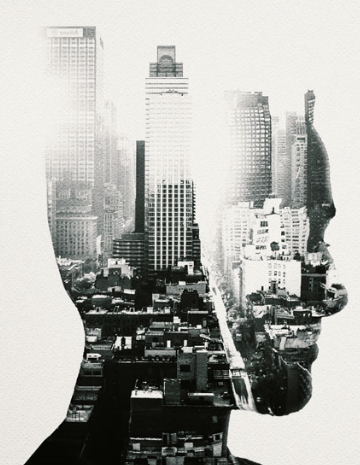 In this activity, you'll explore the connections between your interests and your ideas of a better world. 

You're going to see 5 versions of a better world. 

As a class, vote for the world you most want to live in.
As a class, vote for the world you most want to live in.
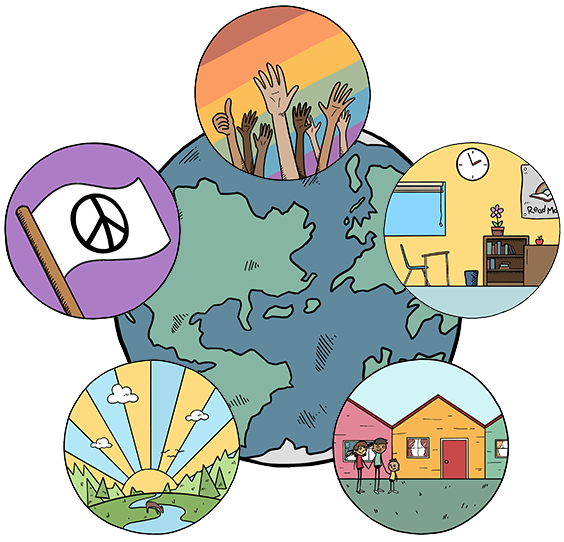 Tolerance
No War
Safe Schools
Clean Air
No Homelessness
How can you use your interests to help create this world?

Choose the interest you'd most like to get better at

With a partner, think of a way you could use your interest to make the world better

Be ready to share your ideas with class tomorrow
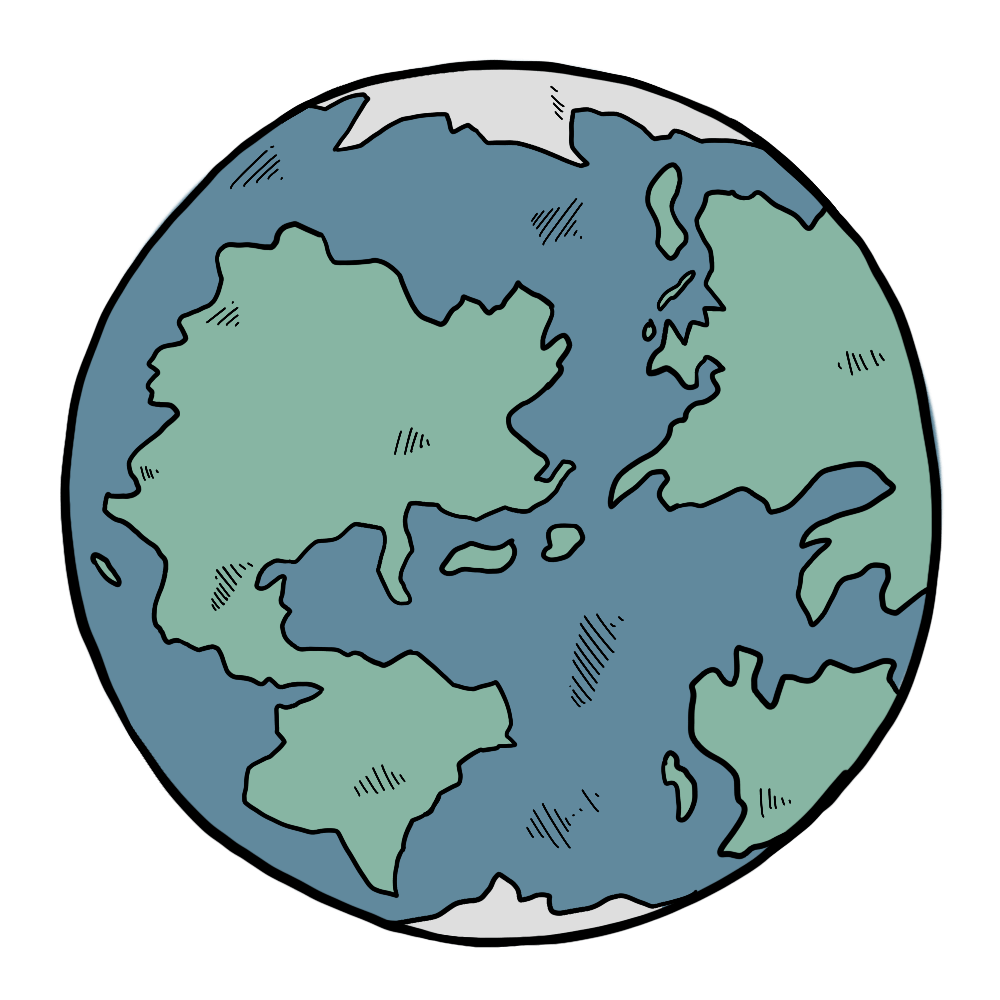 Example 1
Example 2
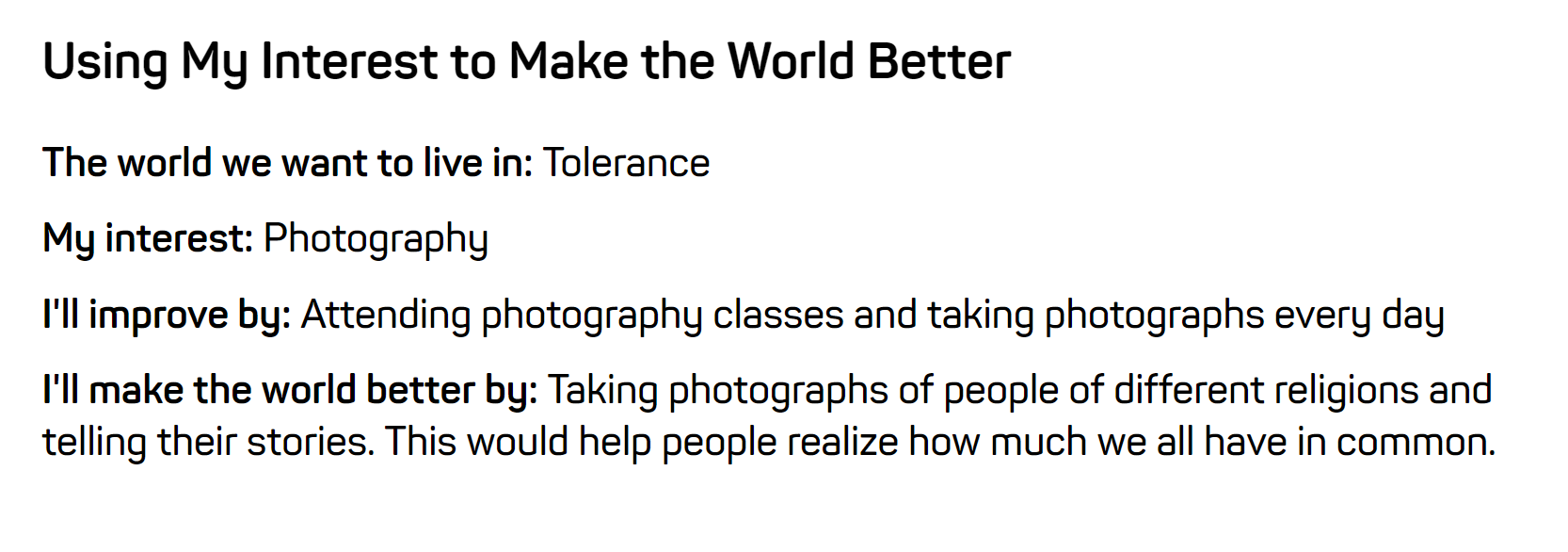 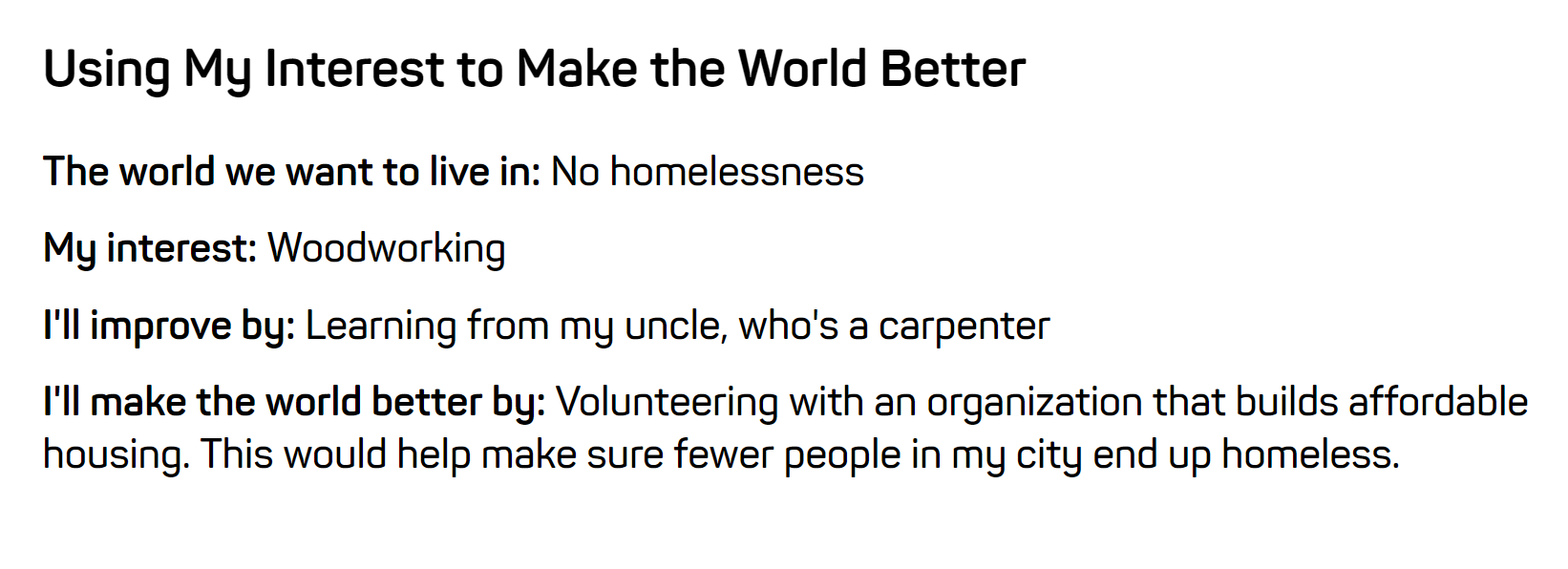 Friday
Class Share
Share your plans from yesterday.

Describe another way you think the world could be better and how you could use your interest to help create that world
CNN Hero’s Young Wonders
https://www.youtube.com/watch?v=uLKRx5TNYtk
CNN Hero’s Young Wonders
https://www.youtube.com/watch?v=FFwmM2DZ-Ak
Optional Video & Activities